แลกเปลี่ยนเรียนรู้ การจัดทำคู่มือการปฏิบัติงาน
เรื่องการจัดทำต้นทุนต่อหน่วยผลผลิต มหาวิทยาลัยราชภัฏสกลนคร
โดย นางสาวชัญญานุชพสิษฐ์ ประชาริโก
นักวิเคราะห์นโยบายและแผนปฏิบัติการ
กองนโยบายและแผน สำนักงานอธิการบดี มหาวิทยาลัยราชภัฏสกลนคร
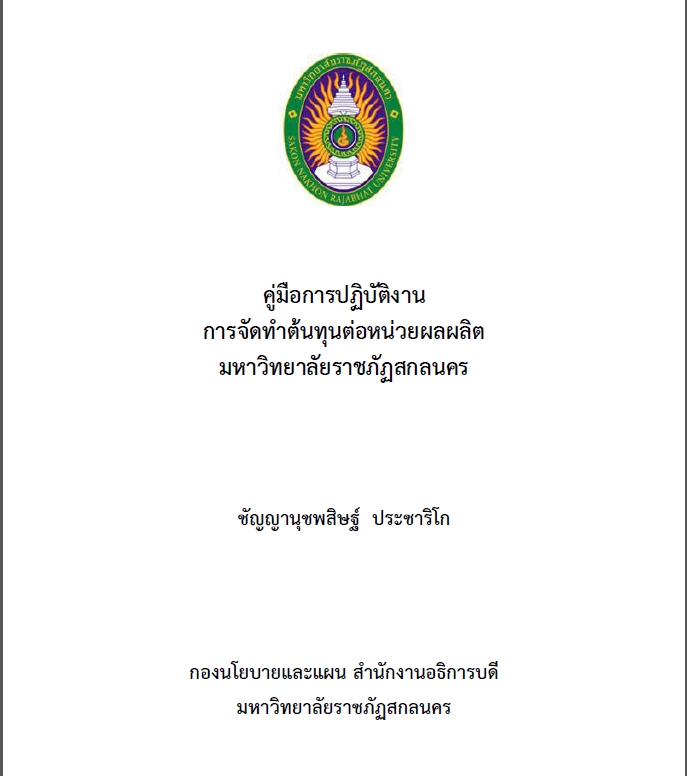 เส้นทางความสำเร็จในการจัดทำคู่มือการปฏิบัติงาน
1. เข้ารับการฝึกอบรม ภายใน  : งานบริหารบุคคลและนิติการ และสมหาวิทยาลัยราชภัฏสกลนคร            โดยคุณเรืองชัย จรุงศิรวัฒน์ : เทคนิคการเขียนคู่มือการปฏิบัติงาน /การเขียนแบบประเมินค่างานฯ
                     และ ว่าที่ร้อยตรีสุวิต  ผิวพันคำ : การเขียนคู่มือการปฏิบัติงานและเทคนิคการเขียนผลงานวิเคราะห์        ภายนอก : มหาวิทยาลัยราชภัฏราชนครินทร์ และมหาวิทยาลัยราชภัฏศรีสะเกษ                     โดย รศ.สุรชัย  ขวัญเมือง : แนวทางการจัดทำคู่มือการปฏิบัติงาน
                     มหาวิทยาลัยราชภัฏสงขลา                     โดย นายเสถียร คามีศักดิ์ : การเขียนคู่มือการปฏิบัติงาน
2. ศึกษาค้นคว้า 
      - เอกสาร/ตำรา
      - ทบทวนขั้นการปฏิบัติงาน 
      - ปรึกษาผู้รู้
3. ลงมือปฏิบัติ
    - คู่มือการปฏิบัติงาน เรื่อง การจัดทำต้นทุนต่อหน่วยผลผลิต มหาวิทยาลัยราชภัฏสกลนคร (ผ่านผู้ทรงตรวจ 5 บท)
    - คู่มือการปฏิบัติงาน เรื่อง การจัดทำต้นทุนต่อหน่วยผลผลิต ระดับหลักสูตร มหาวิทยาลัยราชภัฏสกลนคร (ผ่านผู้ทรงตรวจ 3 บท)
    - รายงานการวิเคราะห์ต้นทุนหลักสูตรและความคุ้มค่าของการบริหารหลักสูตร มหาวิทยาลัยราชภัฏสกลนคร
ประกาศมหาวิทยาลัยราชภัฏสกลนคร เรื่อง โครงร่างการเขียนผลงานการขอกำหนดระดับตำแหน่ง และการแต่งตั้งพนักงานในสถาบันอุดมศึกษา ตำแหน่งประเภทวิชาชีพเฉพาะ หรือเชี่ยวชาญเฉพาะ พ.ศ. 2567
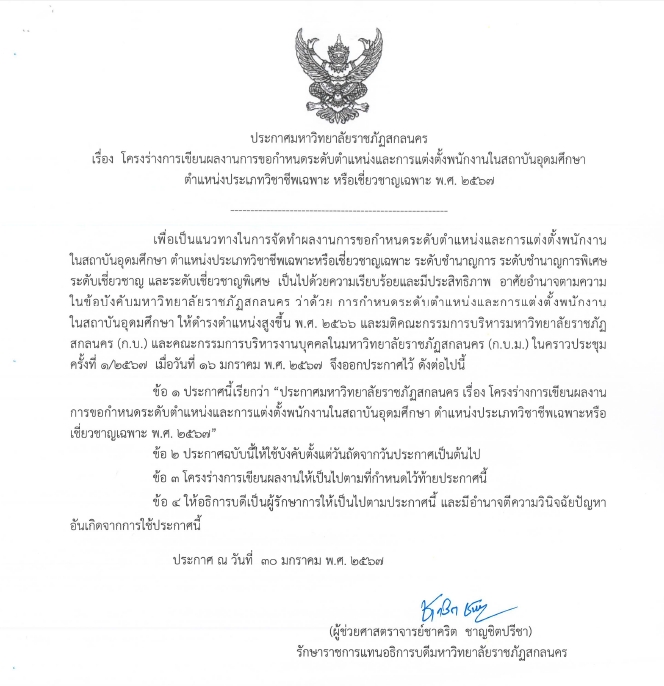 โครงร่างคู่มือปฏิบัติงานหลัก
คำนำ
สารบัญ
สารบัญตาราง (ถ้ามี)
สารบัญรูปภาพ (ถ้ามี)
บทที่ 1 บทนำ
      - ความเป็นมาและความสำคัญของคู่มือ
      - วัตถุประสงค์ของคู่มือ
      - ประโยชน์ที่คาดว่าจะได้รับ
      - ขอบเขตของคู่มือ
      - คำจำกัดความ
[Speaker Notes: รายละเอียดเริ่มต้นของหลักสูตร และ/หรือหนังสือ/อุปกรณ์การเรียนที่ต้องใช้ในชั้นเรียน/โครงการ]
บทที่ 1 บทนำ
ย่อหน้าแรก : ใส่ข้อกฎหมาย ระเบียบ ข้อบังคับ พระราชกฤษฎีกา และความสำคัญที่เกี่ยวข้องกับงานที่นำมาทำเป็นคู่มือการปฏิบัติงาน
1. ความเป็นมาและความสำคัญของคู่มือ
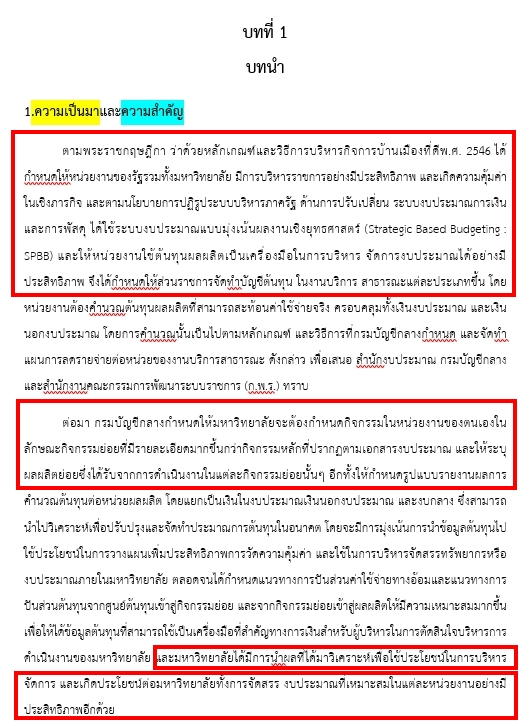 [Speaker Notes: รายละเอียดเริ่มต้นของหลักสูตร และ/หรือหนังสือ/อุปกรณ์การเรียนที่ต้องใช้ในชั้นเรียน/โครงการ]
บทที่ 1 บทนำ
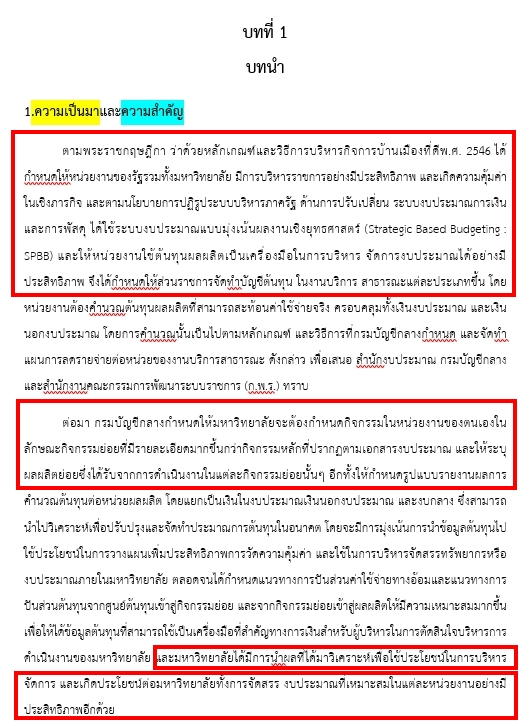 ย่อหน้าที่ 2 : เขียนความสำคัญของงาน ควรได้ 1/3หน้า
ย่อหน้าที่ 3 จากความเป็นมาและความสำคัญดังกล่าว  ผู้เขียนจึงมีความสนใจเขียน คู่มือการปฏิบัติงาน เรื่อง.........................................
[Speaker Notes: รายละเอียดเริ่มต้นของหลักสูตร และ/หรือหนังสือ/อุปกรณ์การเรียนที่ต้องใช้ในชั้นเรียน/โครงการ]
บทที่ 1 บทนำ
[Speaker Notes: รายละเอียดเริ่มต้นของหลักสูตร และ/หรือหนังสือ/อุปกรณ์การเรียนที่ต้องใช้ในชั้นเรียน/โครงการ]
บทที่ 1 บทนำ
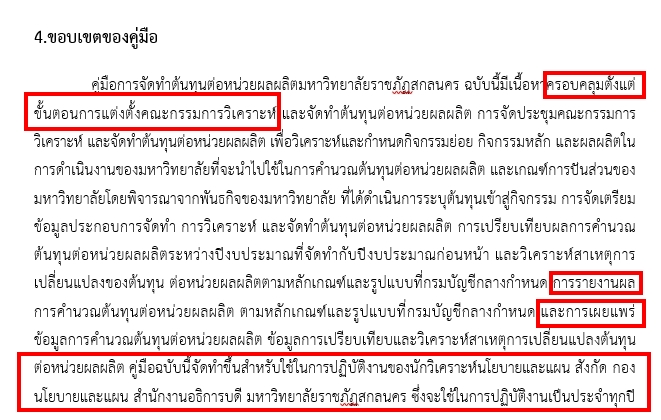 ขอบเขตของคู่มือ
     อธิบายขั้นตอนการดำเนินที่ครอบคลุมกระบวนการทำงานพอสังเขป ตั้งแต่ต้นจนจบ ระบุความเกี่ยวข้องกับใคร อะไร ที่ไหน อย่างไร
[Speaker Notes: รายละเอียดเริ่มต้นของหลักสูตร และ/หรือหนังสือ/อุปกรณ์การเรียนที่ต้องใช้ในชั้นเรียน/โครงการ]
บทที่ 1 บทนำ
5. คำจำกัดความ
ข้อควรระวัง/ข้อควรปฏิบัติ
ให้ตรวจสอบการเขียน วิทยานิพนธ์/เอกสารผลงานวิชาการของมหาวิทยาลัยว่า... กำหนดคำจำกัดความเบื้องต้น เป็นอย่างไร เช่น.....ให้ทำเป็น ตัวหนา  หรือทำเป็น  “…..” เป็นต้น
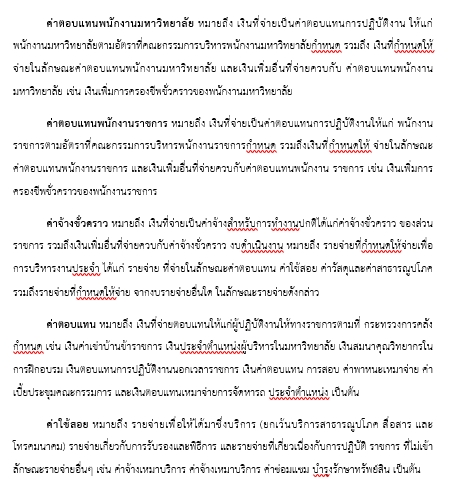 [Speaker Notes: รายละเอียดเริ่มต้นของหลักสูตร และ/หรือหนังสือ/อุปกรณ์การเรียนที่ต้องใช้ในชั้นเรียน/โครงการ]
บทที่ 2 โครงสร้าง และบทบาทหน้าที่ความรับผิดชอบ
2. ภาระหน้าที่ของหน่วยงาน
          2.1 หน้าที่ความรับผิดชอบของกองนโยบายและแผน
          2.2 บทบาทหน้าที่ความรับผิดชอบตามมาตรฐานกำหนดตำแหน่ง
          2.3 หน้าที่ความรับผิดชอบของตำแหน่งตามที่ได้รับมอบหมาย
          2.4 Flow Chart ชั้นตอนการปฏิบัติงานของคู่มือ
1.  โครงสร้างการบริหารจัดการ
         1.1 โครงสร้างองค์กร (Organization Chart) 
          1.2 โครงสร้างการบริหาร                (Administration Chart)
          1.3 โครงสร้างการปฏิบัติงาน (Activity chart)
[Speaker Notes: รายละเอียดเริ่มต้นของหลักสูตร และ/หรือหนังสือ/อุปกรณ์การเรียนที่ต้องใช้ในชั้นเรียน/โครงการ]
บทที่ 2 โครงสร้าง และบทบาทหน้าที่ความรับผิดชอบ
2.1 โครงสร้างการบริหารจัดการ
          2.1.1 โครงสร้างองค์กร (Organization Chart)
2.1.2 โครงสร้างการบริหาร (Administration Chart)
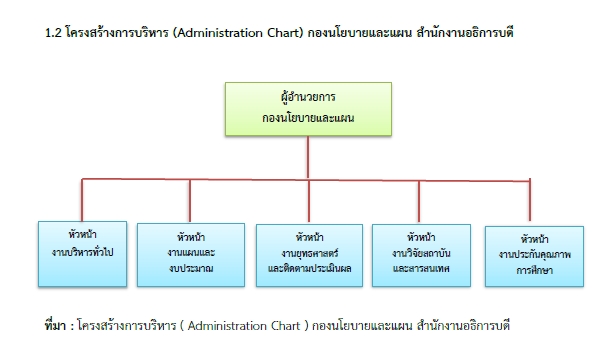 [Speaker Notes: รายละเอียดเริ่มต้นของหลักสูตร และ/หรือหนังสือ/อุปกรณ์การเรียนที่ต้องใช้ในชั้นเรียน/โครงการ]
บทที่ 2 โครงสร้าง และบทบาทหน้าที่ความรับผิดชอบ
2.1.3 โครงสร้างการปฏิบัติงาน (Activity chart)
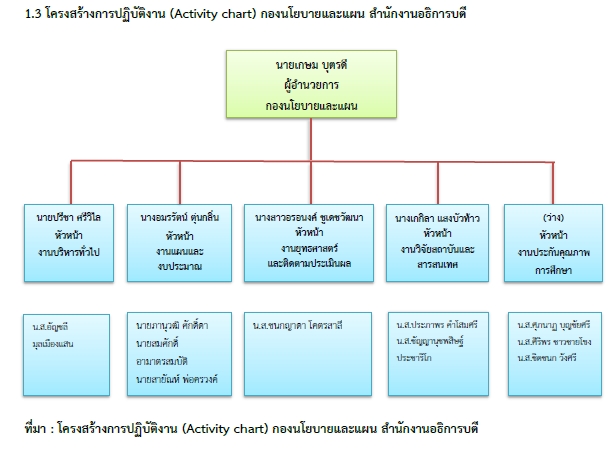 [Speaker Notes: รายละเอียดเริ่มต้นของหลักสูตร และ/หรือหนังสือ/อุปกรณ์การเรียนที่ต้องใช้ในชั้นเรียน/โครงการ]
บทที่ 2 โครงสร้าง และบทบาทหน้าที่ความรับผิดชอบ
2.2 ภาระหน้าที่ของหน่วยงาน      2.2.1 หน้าที่ความรับผิดชอบของกองนโยบายและแผน
โครงสร้างการปฏิบัติงาน (Activity chart) (ต่อ)
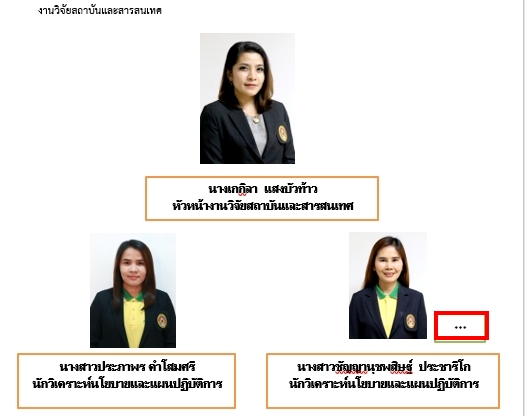 [Speaker Notes: รายละเอียดเริ่มต้นของหลักสูตร และ/หรือหนังสือ/อุปกรณ์การเรียนที่ต้องใช้ในชั้นเรียน/โครงการ]
บทที่ 2 โครงสร้าง และบทบาทหน้าที่ความรับผิดชอบ
2.2.2 บทบาทหน้าที่ความรับผิดชอบตามมาตรฐานกำหนดตำแหน่ง มี 4 ด้าน ได้แก่
1) ด้านปฏิบัติการ 
2) ด้านการวางแผน 
3) ด้านการประสานงาน 
4) ด้านการบริการ
[Speaker Notes: รายละเอียดเริ่มต้นของหลักสูตร และ/หรือหนังสือ/อุปกรณ์การเรียนที่ต้องใช้ในชั้นเรียน/โครงการ]
บทที่ 2 โครงสร้าง และบทบาทหน้าที่ความรับผิดชอบ
2.2.4 Flow Chart ชั้นตอนการปฏิบัติงานของคู่มือ
2.2.3 หน้าที่ความรับผิดชอบของตำแหน่งตามที่ได้รับมอบหมาย
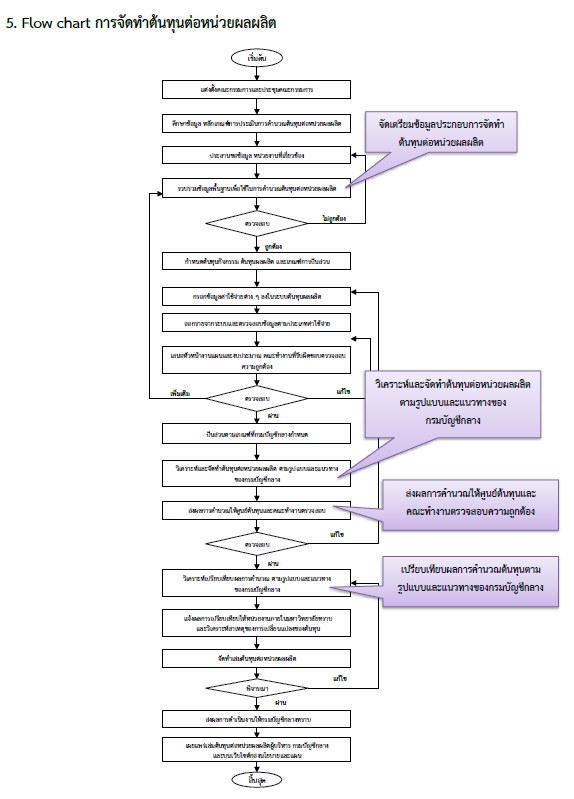 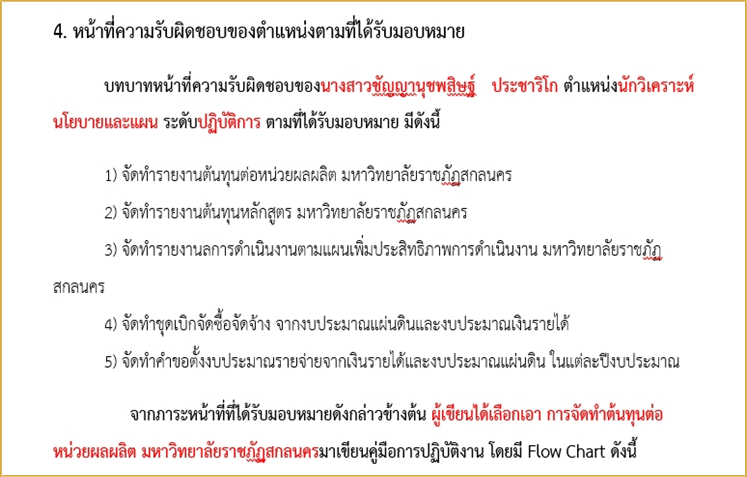 [Speaker Notes: รายละเอียดเริ่มต้นของหลักสูตร และ/หรือหนังสือ/อุปกรณ์การเรียนที่ต้องใช้ในชั้นเรียน/โครงการ]
บทที่ 3 หลักเกณฑ์วิธีการปฏิบัติงาน
1. หลักเกณฑ์วิธีการปฏิบัติงาน
	1. แต่งตั้งคณะกรรมการวิเคราะห์ และจัดทำต้นทุนต่อหน่วยผลผลิต มหาวิทยาลัยราชภัฏสกลนคร
	2. ดำเนินการประชุมคณะกรรมการวิเคราะห์ และจัดทำต้นทุนต่อหน่วยผลผลิต มหาวิทยาลัยราชภัฏสกลนคร 
	3. จัดเตรียมข้อมูลประกอบการจัดทำต้นทุนต่อหน่วยผลผลิต
	4. วิเคราะห์และจัดทำต้นทุนต่อหน่วยผลผลิต ตามรูปแบบและแนวทางของกรมบัญชีกลาง
	5. ส่งผลการคำนวณให้ศูนย์ต้นทุน และคณะกรรมการตรวจสอบความถูกต้อง
	6. เปรียบเทียบผลการคำนวณต้นทุนตามรูปแบบและแนวทางของกรมบัญชีกลาง
	7. แจ้งผลการเปรียบเทียบให้หน่วยงานภายในมหาวิทยาลัยทราบ และวิเคราะห์สาเหตุการเปลี่ยนแปลงของต้นทุน
	8. เสนอรายงานผลการคำนวณต้นทุน ต่ออธิการบดีเพื่อพิจารณา
	9. เผยแพร่ข้อมูลผลการคำนวณต้นทุน ผลการเปรียบเทียบและวิเคราะห์สาเหตุการเปลี่ยนแปลงของต้นทุนบนหน้าหลักของเว็บไซด์ของมหาวิทยาลัย
	10. ส่งผลการดำเนินงานให้กรมบัญชีกลาง
2. ข้อควรระวังในการปฏิบัติงาน
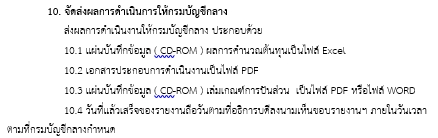 [Speaker Notes: รายละเอียดเริ่มต้นของหลักสูตร และ/หรือหนังสือ/อุปกรณ์การเรียนที่ต้องใช้ในชั้นเรียน/โครงการ]
บทที่ 4 เทคนิคในการปฏิบัติงาน
1. กิจกรรม/แผนการปฏิบัติงาน
1. กิจกรรม/แผนการปฏิบัติงาน 
2. เทคนิคการปฏิบัติงาน
3. การติดตามและประเมินผลการปฏิบัติงาน
การทำขั้นตอนการปฏิบัติงาน
ของบทที่ 4 
ให้เอาหลักเกณฑ์ในบทที่ 3 มาขึงก่อน และให้ยกตัวอย่างที่ถูกต้อง
และไม่ถูกต้อง
[Speaker Notes: รายละเอียดเริ่มต้นของหลักสูตร และ/หรือหนังสือ/อุปกรณ์การเรียนที่ต้องใช้ในชั้นเรียน/โครงการ]
บทที่ 4 เทคนิคในการปฏิบัติงาน
อธิบายขั้นตอนการจัดทำคำสั่งแต่งตั้งคณะกรรมการ

1. สำรวจรายชื่อผู้ที่เกี่ยวข้อง
2. จัดทำคำสั่งคณะกรรมการฯ และกำหนดหน้าที่ของคณะกรรมการฯ

1. แต่งตั้งคณะกรรมการวิเคราะห์ และจัดทำต้นทุนต่อหน่วยผลผลิต มหาวิทยาลัยราชภัฏสกลนคร 
	  1.1 กองนโยบายและแผนเสนอรายชื่อที่คัดเลือกเข้ามาร่วมเป็นคณะกรรมการวิเคราะห์และจัดทำต้นทุนต่อหน่วยผลผลิตมหาวิทยาลัยราชภัฏสกลนคร ต่ออธิการบดีเพื่อพิจารณา
	   1.2 กองนโยบายและแผนจัดทำคำสั่งแต่งตั้งคณะกรรมการวิเคราะห์และจัดทำต้นทุนต่อหน่วยผลผลิต มหาวิทยาลัยราชภัฏสกลนคร และกำหนดภาระหน้าที่ที่รับผิดชอบ
	1.2.1 คณะกรรมการวิเคราะห์และจัดทำต้นทุนต่อหน่วยผลผลิตมหาวิทยาลัย ราชภัฏเชียงราย ประกอบด้วย
	1.1.1 ประธานคณะทำงาน  อธิการบดี
                        1.1.2 รองประธานคณะทำงาน
	        - รองอธิการบดีฝ่ายบริหาร
	        - ผู้ช่วยอธิการบดีฝ่ายการคลังและทรัพย์สิน
                        1.1.3 คณะทำงาน
                                - รองอธิการบดีฝ่ายวิชาการ
          	        - รองอธิการบดีฝ่ายวางแผนและประกันคุณภาพ                                                 การศึกษา
                  	        - รองอธิการบดีฝ่ายกิจการนักศึกษา
2. เทคนิคการปฏิบัติงาน
[Speaker Notes: รายละเอียดเริ่มต้นของหลักสูตร และ/หรือหนังสือ/อุปกรณ์การเรียนที่ต้องใช้ในชั้นเรียน/โครงการ]
บทที่ 4 เทคนิคในการปฏิบัติงาน
2. ขอเลขคำสั่งมหาวิทยาลัยราชภัฏสกลนคร
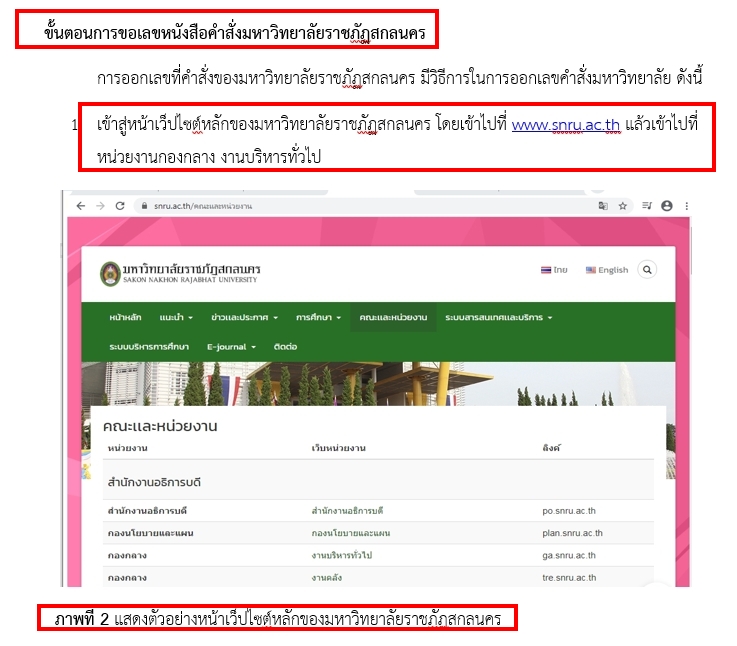 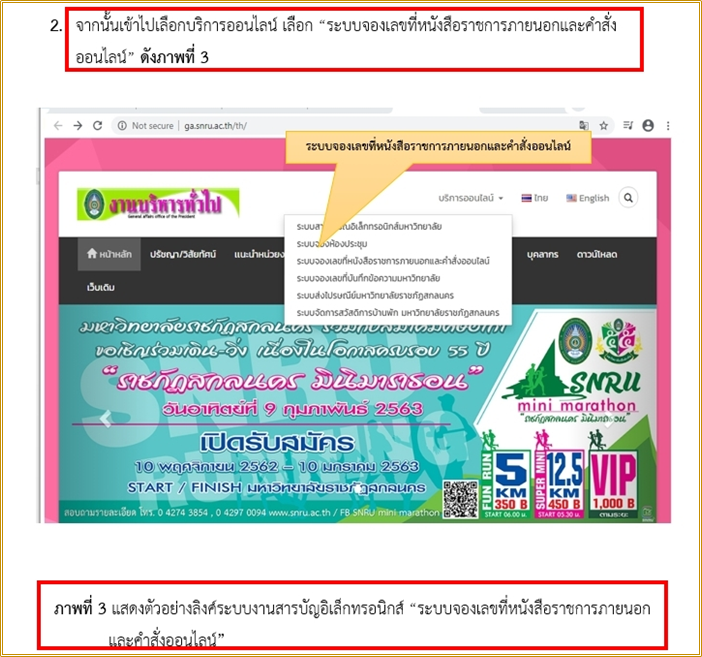 [Speaker Notes: รายละเอียดเริ่มต้นของหลักสูตร และ/หรือหนังสือ/อุปกรณ์การเรียนที่ต้องใช้ในชั้นเรียน/โครงการ]
บทที่ 4 เทคนิคในการปฏิบัติงาน
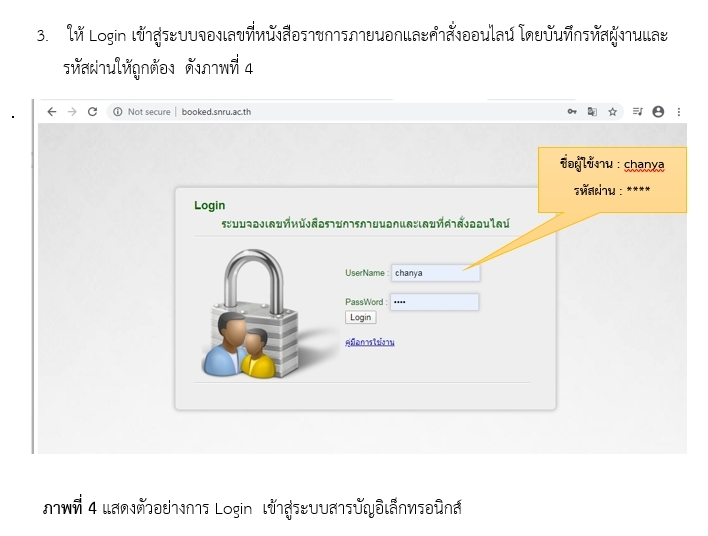 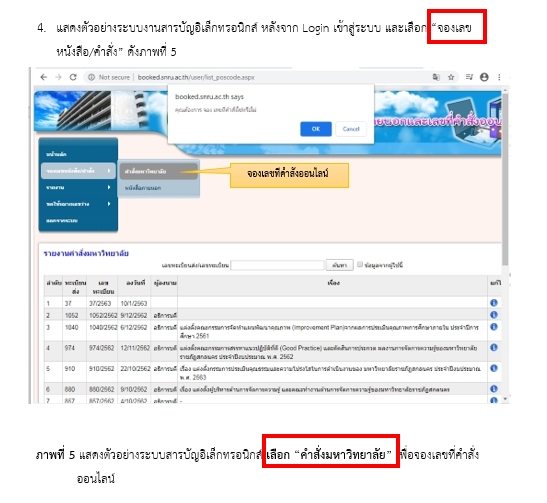 [Speaker Notes: รายละเอียดเริ่มต้นของหลักสูตร และ/หรือหนังสือ/อุปกรณ์การเรียนที่ต้องใช้ในชั้นเรียน/โครงการ]
บทที่ 4 เทคนิคในการปฏิบัติงาน
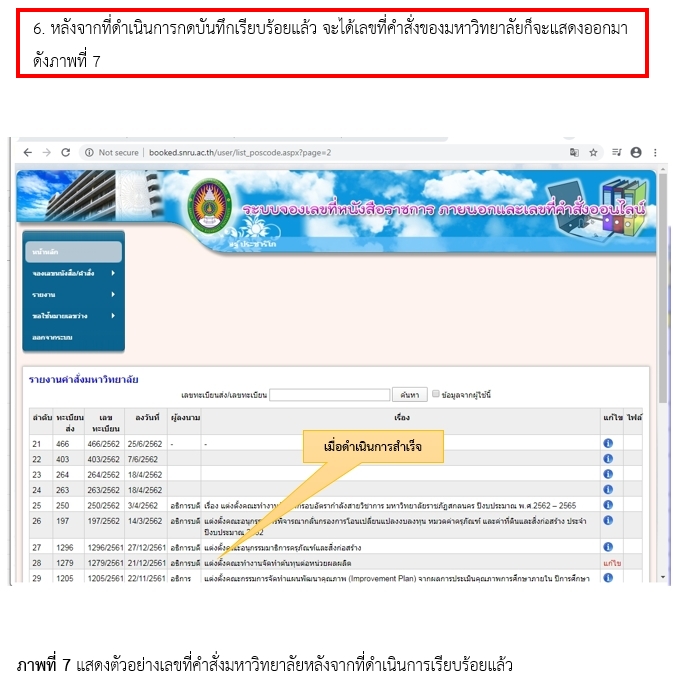 [Speaker Notes: รายละเอียดเริ่มต้นของหลักสูตร และ/หรือหนังสือ/อุปกรณ์การเรียนที่ต้องใช้ในชั้นเรียน/โครงการ]
บทที่ 4 เทคนิคในการปฏิบัติงาน
นำเทคนิคการปฏิบัติงานทั้ง 10 ข้อ 
    มาอธิบายขั้นตอนการปฏิบัติงานให้ครบ
และแสดงตัวอย่างขั้นตอนการปฏิบัติงานที่ “ถูกต้อง” และ “ไม่ถูกต้อง”
4.3 การติดตามประเมินผลการปฏิบัติงาน
      1. ก่อนดำเนินการ
      2. ระหว่างดำเนินการ
      3. หลังดำเนินการ
[Speaker Notes: รายละเอียดเริ่มต้นของหลักสูตร และ/หรือหนังสือ/อุปกรณ์การเรียนที่ต้องใช้ในชั้นเรียน/โครงการ]
บทที่ 4 เทคนิคในการปฏิบัติงาน
4.3.1 การติดตาม  มี 3 ขั้นตอน ดังนี้
1. ก่อนดำเนินการ
2. ระหว่างดำเนินการ
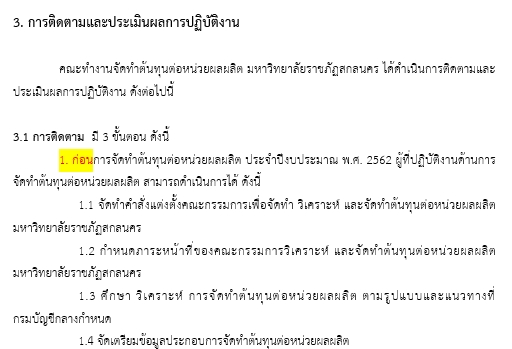 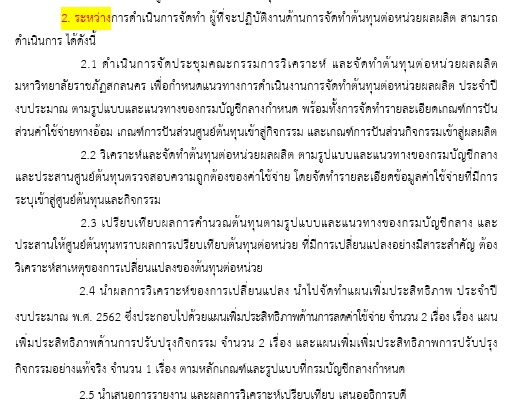 [Speaker Notes: รายละเอียดเริ่มต้นของหลักสูตร และ/หรือหนังสือ/อุปกรณ์การเรียนที่ต้องใช้ในชั้นเรียน/โครงการ]
บทที่ 4 เทคนิคในการปฏิบัติงาน
3. หลังดำเนินการ
4.3.2 วิธีการประเมิน
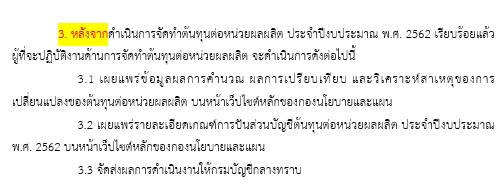 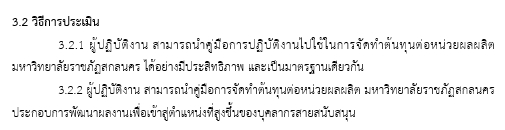 [Speaker Notes: รายละเอียดเริ่มต้นของหลักสูตร และ/หรือหนังสือ/อุปกรณ์การเรียนที่ต้องใช้ในชั้นเรียน/โครงการ]
บทที่ 5 ปัญหา อุปสรรค และข้อเสนอแนะ
5.1 ปัญหา อุปสรรค และแนวทางแก้ไข
2. ปัญหาและอุปสรรค
   - ข้อมูลส่วนใหญ่เป็นไฟล์ Excell ซึ่งเป็นค่าใช้จ่ายของบุคลากร เช่น เงินเดือนข้าราชการ พม. พรก. และลูกจ้างชั่วคราว ยังไม่มีระบบรองรับการจัดเก็บข้อมูล
   แนวทางแก้ไข/พัฒนา
   ด้วยมหาวิทยาลัยราชภัฏสกลนคร มีบุคลากรที่มีศักยภาพสูงในด้านการพัฒนาระบบ จึงได้มีการพัฒนาระบบสลิปเงินเดือนออนไลน์ https://eslip.snru.ac.th/ เพื่อรองรับการบริหารจัดการ รวมทั้งงานอื่นๆที่เชื่อมโยงกันได้ นอกเหนือจากการคำนวณต้นทุนต่อหน่วยผลผลิตแล้ว ระบบสลิปเงินเดือนออนไลน์ยังสามารถนำไปใช้สำหรับประกอบคำนวณต้นทุนต่อหน่วยผลผลิต ระดับหลักสูตร อีกทั้งบุคลากรสามารถตรวจสอบเงินเดือนแบบออนไลน์จากระบบดังกล่าวได้เช่นกัน
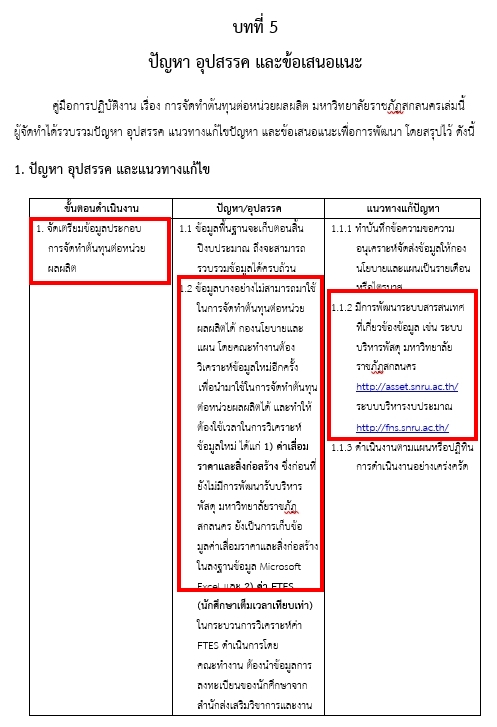 [Speaker Notes: รายละเอียดเริ่มต้นของหลักสูตร และ/หรือหนังสือ/อุปกรณ์การเรียนที่ต้องใช้ในชั้นเรียน/โครงการ]
บทที่ 5 ปัญหา อุปสรรค และข้อเสนอแนะ
[Speaker Notes: รายละเอียดเริ่มต้นของหลักสูตร และ/หรือหนังสือ/อุปกรณ์การเรียนที่ต้องใช้ในชั้นเรียน/โครงการ]
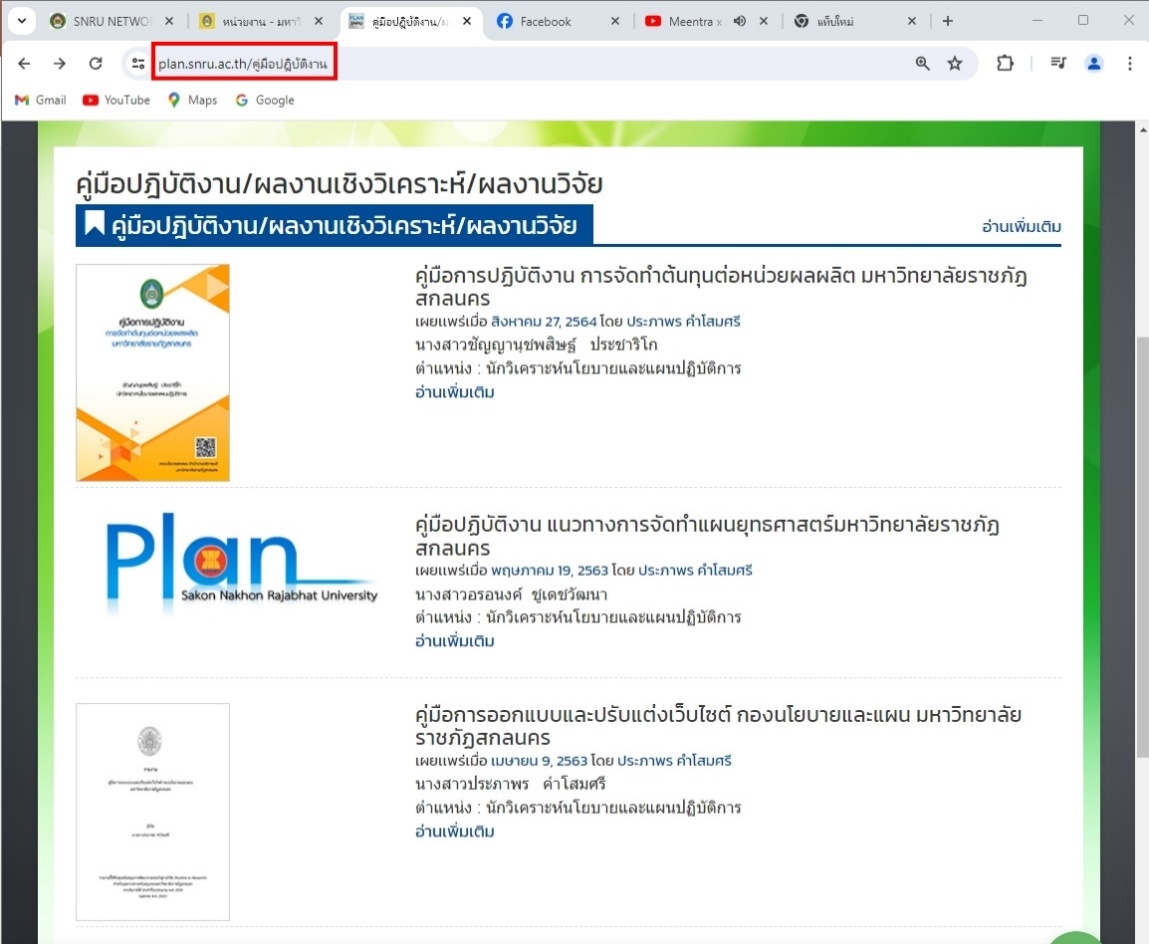 ขอบคุณค่ะ
chanya04nit@gmail.com
IP-Phon : 77
โทรศัพท์ : 096-9249839
Line : 096-9249839
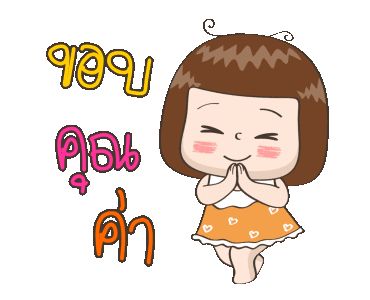 [Speaker Notes: บันทึกย่อสำหรับบทนำ]